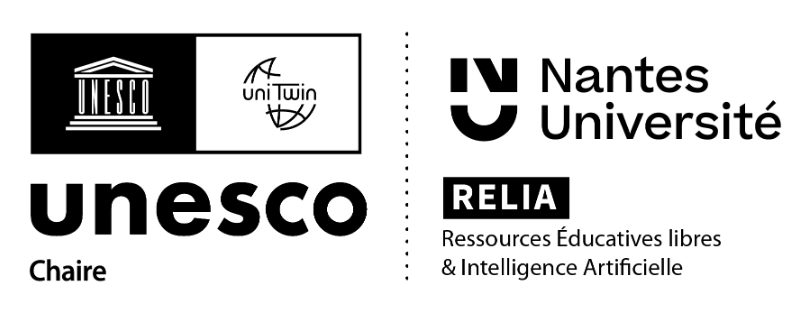 Grammatical inference: an introductory example
Module X3IT040, Colin de la Higuera, Nantes 2023
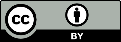 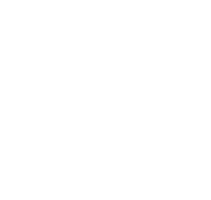 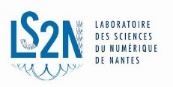 A synopsis
There are many runs of algorithms one can take as first examples of what a grammatical inference algorithm is about.
The following one is « fun » and contains many key ideas.
Bibliography
D. Carmel and S. Markovitch. Model-based learning of interaction strategies in multi-agent systems. Journal of Experimental and Theoretical Artificial Intelligence, 10(3):309–332, 1998

D. Carmel and S. Markovitch. Exploration strategies for model-based learning in multiagent systems. Autonomous Agents and Multi-agent Systems, 2(2):141–172, 1999
2
The problem:
An agent must take cooperative decisions in a multi-agent world

His decisions will depend:
on what he hopes to win or lose
on the actions of other agents
3
Hypothesis:
The opponent follows a rational strategy (given by a DFA/Moore machine)
p
p
YOU: 
listen or doze
l
l
d
e
e
ME: equations or pictures
p
e
e e p e p   l
e e e       d
4
Example:
Each prisoner can admit (a) or stay silent (s)

If both admit: 3 years (prison) each 
If A admits but not B: A=0 years, B=5 years
If B admits but not A: B=0 years, A=5 years
If neither admits: 1 year each
The prisoner's dilemma
5
Example:
B
a
s
A
-3
-5
a
-3
0
0
-1
s
-5
-1
6
In our version we study an iterated version against an opponent who follows a rational strategy

Gain Function: limit of means (average over a very long series of moves)

For example, if we get into a recurrent situation where we both admit, the gain will be -3
The general problem
We suppose that the strategy of the opponent is given by a deterministic finite automaton (DFA)

 Can we imagine an optimal strategy?
8
Running example
a
a
a
s
s
s
s
a
s
9
Running example
Then (game theory):


Consider the opponent’s graph in which we value the edges by our own gain and find the best (infinite) path in the graph
Suppose we know the opponent’s strategy
10
Running example
11
Running example
a
s
a
-3
0
s
-5
-1
Mean = -0.5
a
a
0
0
a
s
s
s
s
-5
-1
-3
-1
a
s
Best path
12
Question
Can we play a game against this opponent and…


can we then reconstruct his strategy ?
13
The data (him, me)
If I play asa, his move is a
ME
HIM
  a
a  a
as  s
asa  a
asaa  a
asaas  s
asaass  s
14
The logic of the algorithm
The goal is to be able to parse and to have a partial solution consistent with the data

The algorithm is loosely inspired by a number of grammatical inference algorithms 

It is greedy
15
The algorithm
The first decision
Sure:
Have to deal with:
a
a
  a
a  ?
a
16
The algorithm
The candidates
a
a
a
a
Occam’s razor
Entia non sunt multiplicanda praeter necessitatem  
"Entities should not be multiplied unnecessarily"
17
The algorithm
The second decision
Sure:
Have to deal with:
  a
a  a
as  ?
a
a
s
a
a
18
The algorithm
The third decision
Inconsistent:
Consistent:
a
a
s
s
  a
a  a
as  s 
asa  ?
a,s
a
Have to deal with:
a
s
s
a
a
19
The algorithm
The three candidates
a
a
a
s
a
s
s
s
a
a
a
s
a
s
a
20
The algorithm
The fourth decision
Consistent:
a
a
s
  a
a  a
as  s
asa  a
asaa  a
asaas  s
asaass  ?
s
a
Have to deal with:
a
a
s
s
s
a
21
The algorithm
The fifth decision
Inconsistent:
a,s
  a
a  a
as  s
asa  a
asaa  a
asaas  s
asaass  s
asaasss  s 
asaasssa  s
a
s
s
a
a
a
s
s
a
s
22
The algorithm
The fifth decision
Consistent:
a
a
s
s
  a
a  a
as  s
asa  a
asaa  a
asaas  s
asaass  s
asaasss  ?
s
s
a
Have to deal with:
a
a
s
s
s
s
s
a
23
The algorithm
The sixth decision
Inconsistent:
s
a
  a
a  a
as  s
asa  a
asaa  a
asaas  s
asaass  s
asaasss  s 
asaasssa  s
a
s
s
s
s
a
a
s
a
s
s
s
s
The algorithm
The sixth decision
Consistent:
a
  a
a  a
as  s
asa  a
asaa  a
asaas  s
asaass  s
asaasss  s 
asaasssa  s
asaasssa  ?
a
s
s
s
s
a
s
Have to deal with:
a
a
s
s
s
s
a
s
a
The algorithm
The seventh decision
  a
a  a
as  s
asa  a
asaa  a
asaas  s
asaass  s
asaasss  s 
asaasssa  s
asaasssa  s
Inconsistent:
a
a
a
s
s
s
s
a
s
The algorithm
The seventh decision
  a
a  a
as  s
asa  a
asaa  a
asaas  s
asaass  s
asaasss  s 
asaasssa  s
asaasssa  s
Consistent:
a
a
a
s
s
s
s
a
s
The algorithm
The result
a
a
a
s
s
s
s
a
s
How do we get hold of the learning data?
through observation

b) through exploration (like here)
An open problem
The strategy is probabilistic:
a
a
a :20%
s :80%
a :50%
s :50%
a :70%
s :30%
s
s
a
s
Tit for tat
a
a
s
s
s
a
31
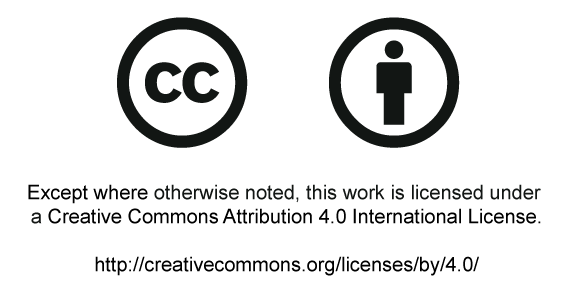 32